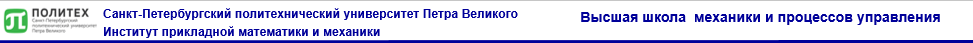 Численное исследование характеристик электромеханического фильтра шестого порядка
Выполнил
Студент гр. 3631503/70302: 				Р.М. Адисалиев
Проверил
Доцент, к.ф.-м.н.					Л.В. Штукин
Санкт-Петербург
2021
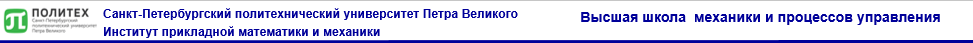 Схема фильтра
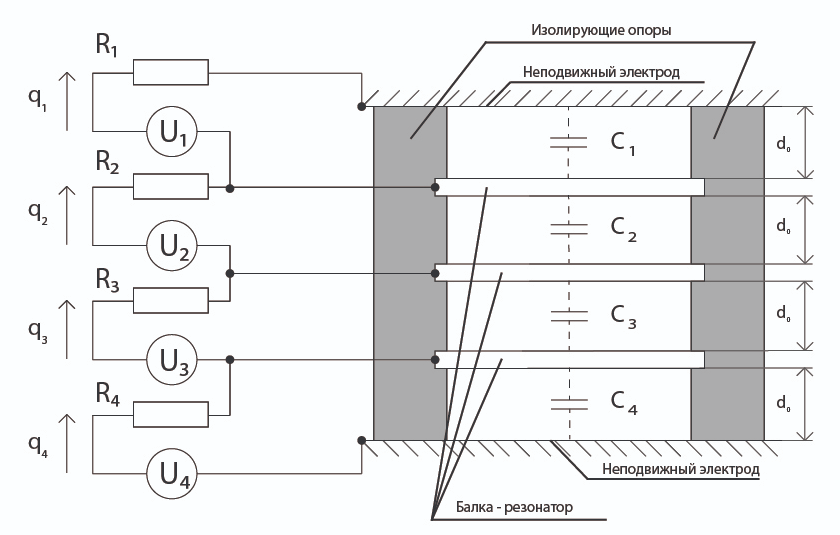 Д.И. Индейцев, О.С. Лобода, Н.Ф. Морозов, Д.Ю. Скубов, Л.В. Штукин. Автоколебательный режим нанорезонатора. Физическая мезомеханика Т.19, №5 (2016), С.23-28.
1
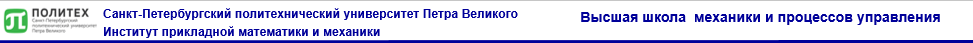 Уравнения тройного резонатора
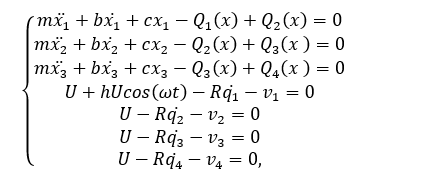 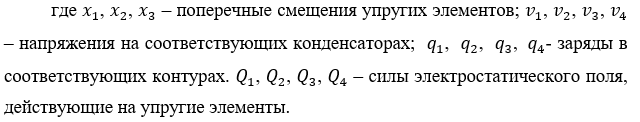 Электромеханические модели нанорезонаторов. Л.В. Штукин, И.Е. Беринский , Д.А. Индейцев, Н.Ф. Морозов, Д.Ю. Скубов, 2016
2
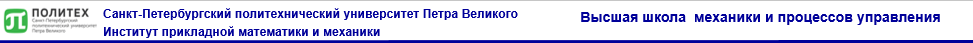 Безразмерные уравнения
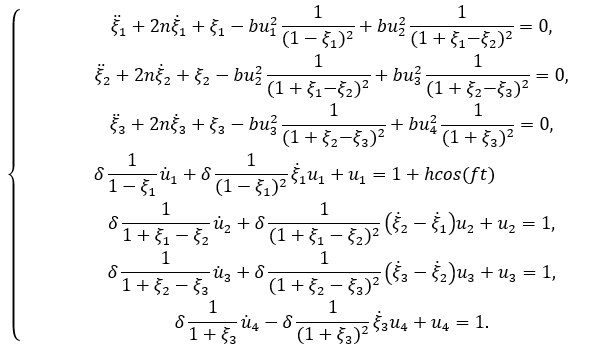 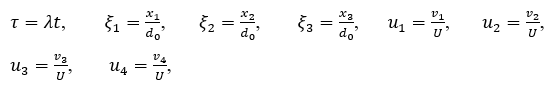 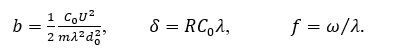 3
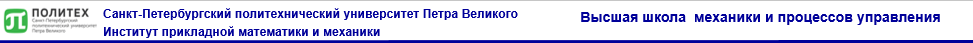 Эксперимент с неодновременным включением источников питания
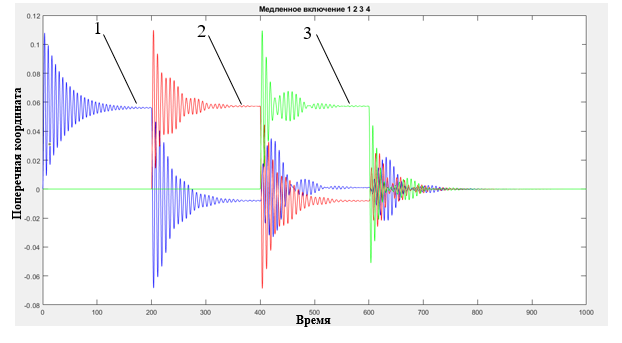 1 – смещение первого упругого элемента
2 – смещение второго упругого элемента
3 – смещение третьего упругого элемента
Параметры системы
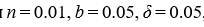 Vibroengineering PROCEDIA Equilibrium forms branching of a nanolayers system A.V. Lukin, I.A. Popov, D.Yu. Skubov, L.V. Shtukin (Received 7 September 2016; accepted 12 September 2016)
4
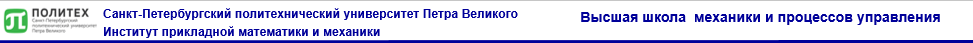 Эксперимент с неодновременным включением источников питания
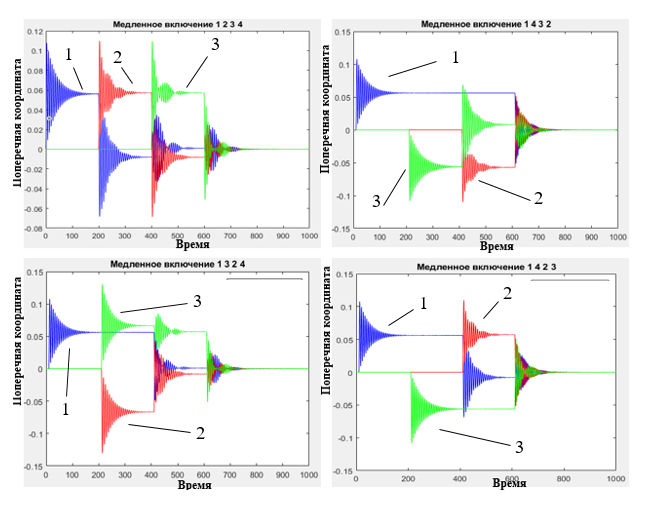 5
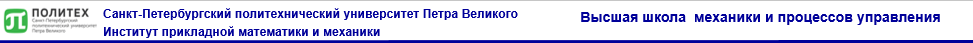 Поиск критического значения относительной электромеханической жёсткости
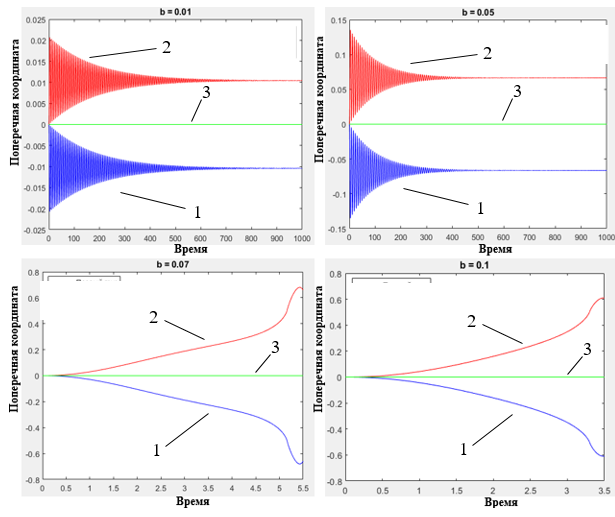 6
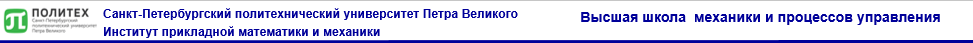 Резонансная кривая фильтра
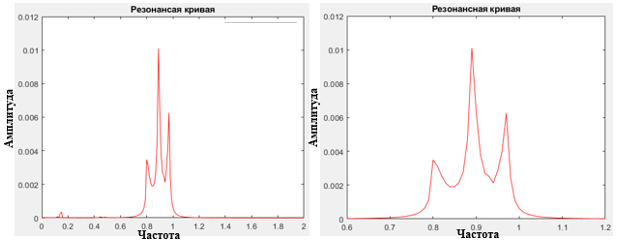 Параметры системы
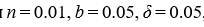 7
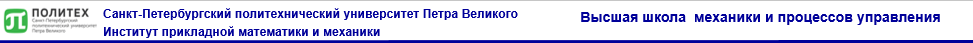 Влияние амплитуды входного сигналана резонансную кривую
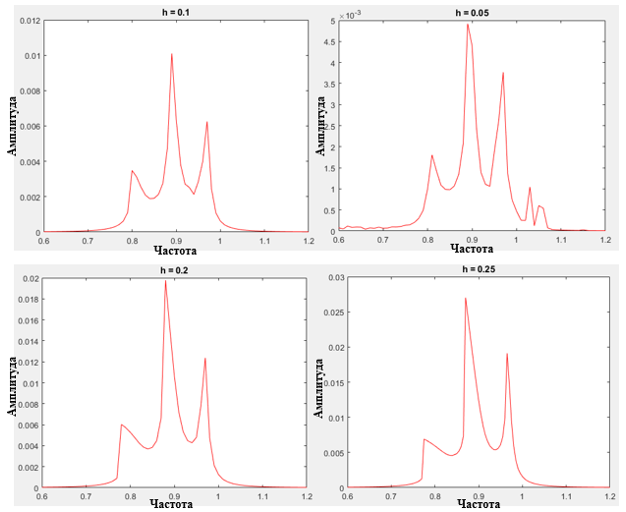 8
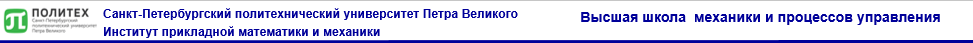 Влияние на резонансную кривую относительной электромеханической жёсткости
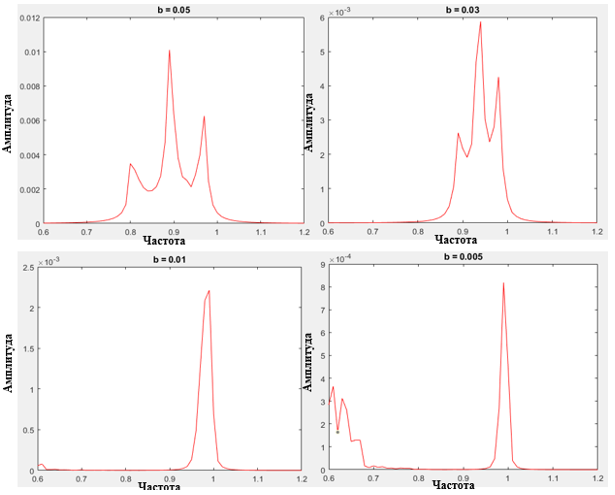 9
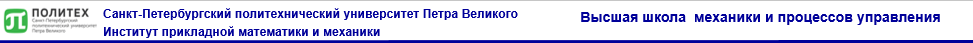 Влияние на резонансную кривую постоянной времени заряда конденсатора
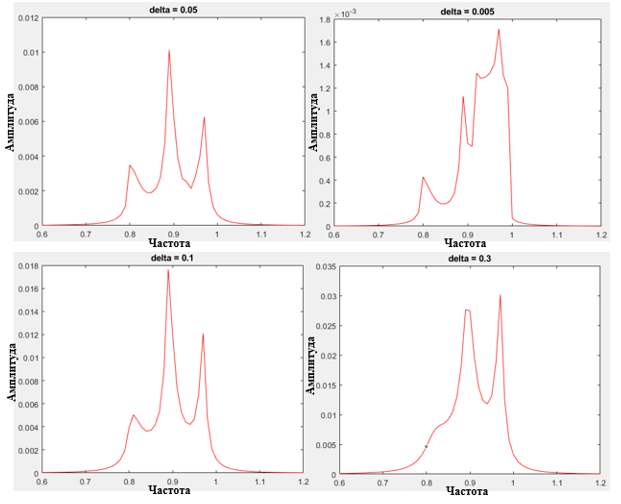 10
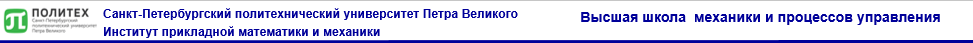 Влияние демпфирования на резонансную кривую
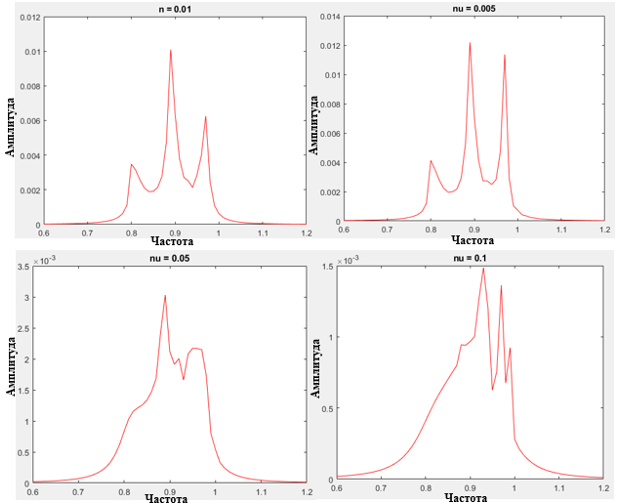 11
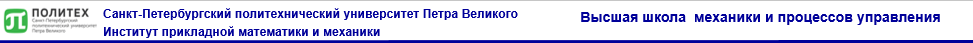 Влияние величины напряжения в зазорах между упругими элементами на резонансную кривую
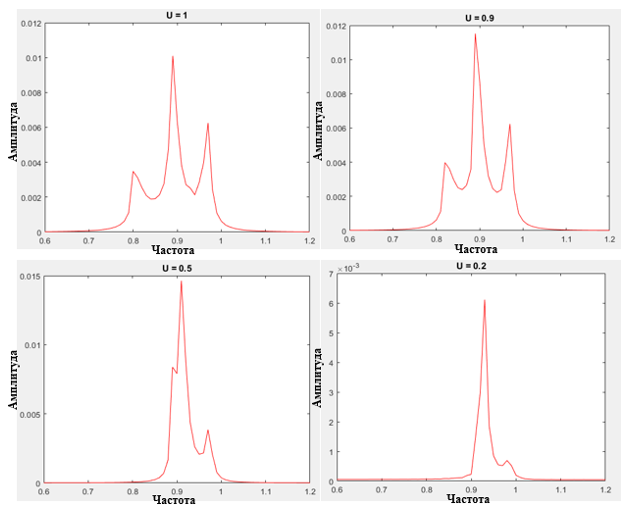 12
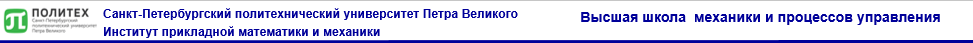 Влияние помех. Помеха в отсутствии полезного сигнала
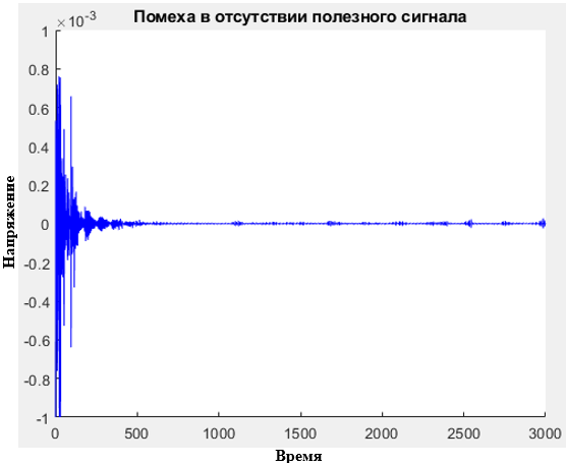 13
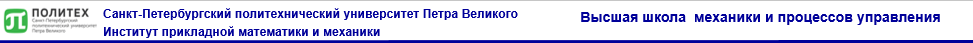 Полезный сигнал при наличии помехи низкой частоты
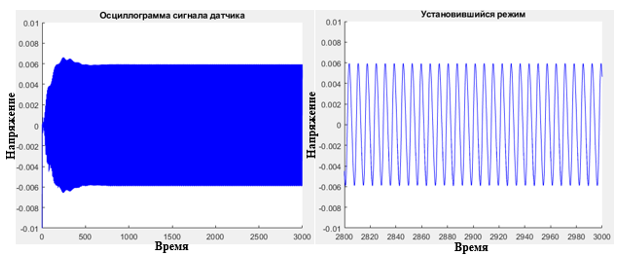 Малая амплитуда помехи
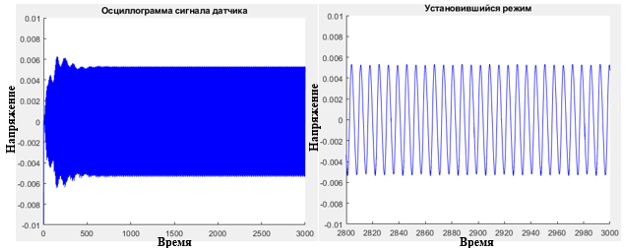 Большая амплитуда помехи
14
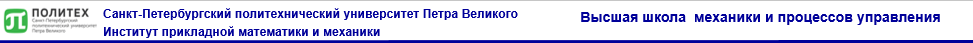 Полезный сигнал при наличии помехи высокой частоты
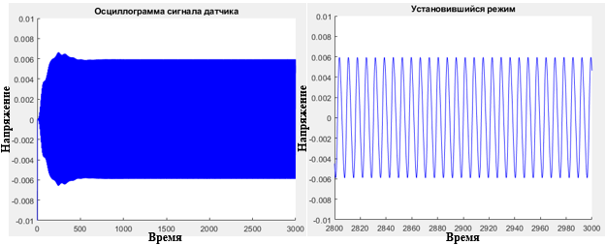 Малая амплитуда помехи
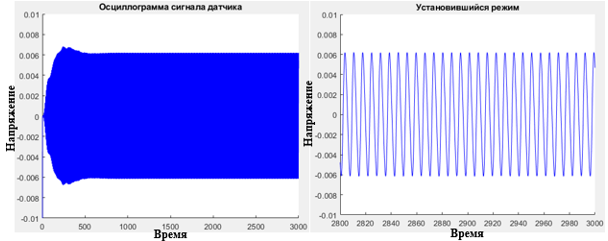 Большая амплитуда помехи
15
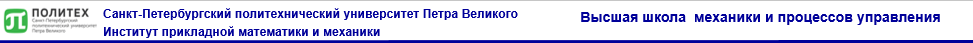 Помеха с частотой близкой к удвоенной частоте полезного сигнала
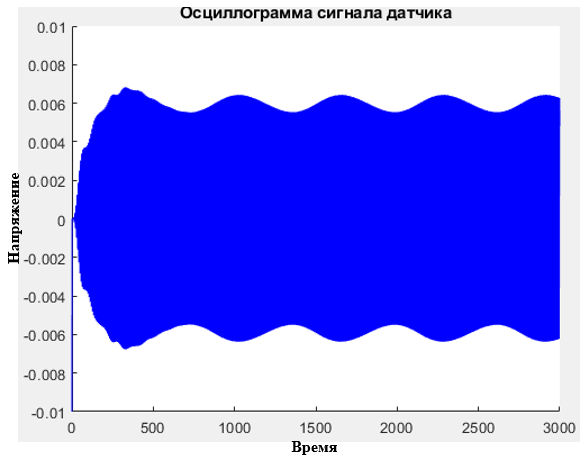 16
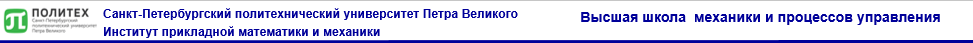 Фильтр-смеситель
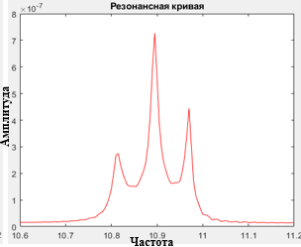 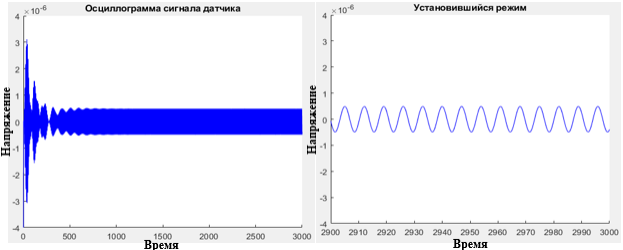 Гетеродин включен
Осциллограмма сигнала датчика
17
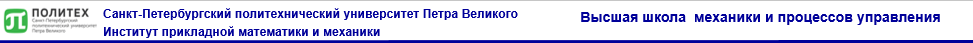 Заключение
В работе было проведено исследование качеств фильтра. Был определён порядок включения и величина постоянного напряжения, при которых не происходит «прилипания» упругих элементов. 
Исследовано влияние на частотную характеристику параметров фильтра: относительной электромеханической жёсткости b, постоянной времени зарядки конденсатора δ, демпфирования n, напряжения в зазорах между упругими элементами.
Проведены исследования влияния помех различной частоты и амплитуды, показан наиболее опасный случай, при котором частота помехи близка к удвоенной частоте полезного сигнала. 
Предложено использование электромеханического фильтра в качестве фильтра-смесителя для одновременного переноса несущей частоты и фильтрации сигнала.
18
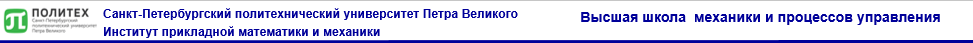 Спасибо за внимание